Viết văn bản thuyết minh giải thích một hiện tượng tự nhiên
¿?
Hoạt động mở đầu
191
Hoạt động mở đầu
Ô cửa bí mật
Có một mảnh ghép là từ khóa của bài học bị che bởi 4 miếng ghép. Để lật được mảnh ghép cần trả lời được 4 gợi ý
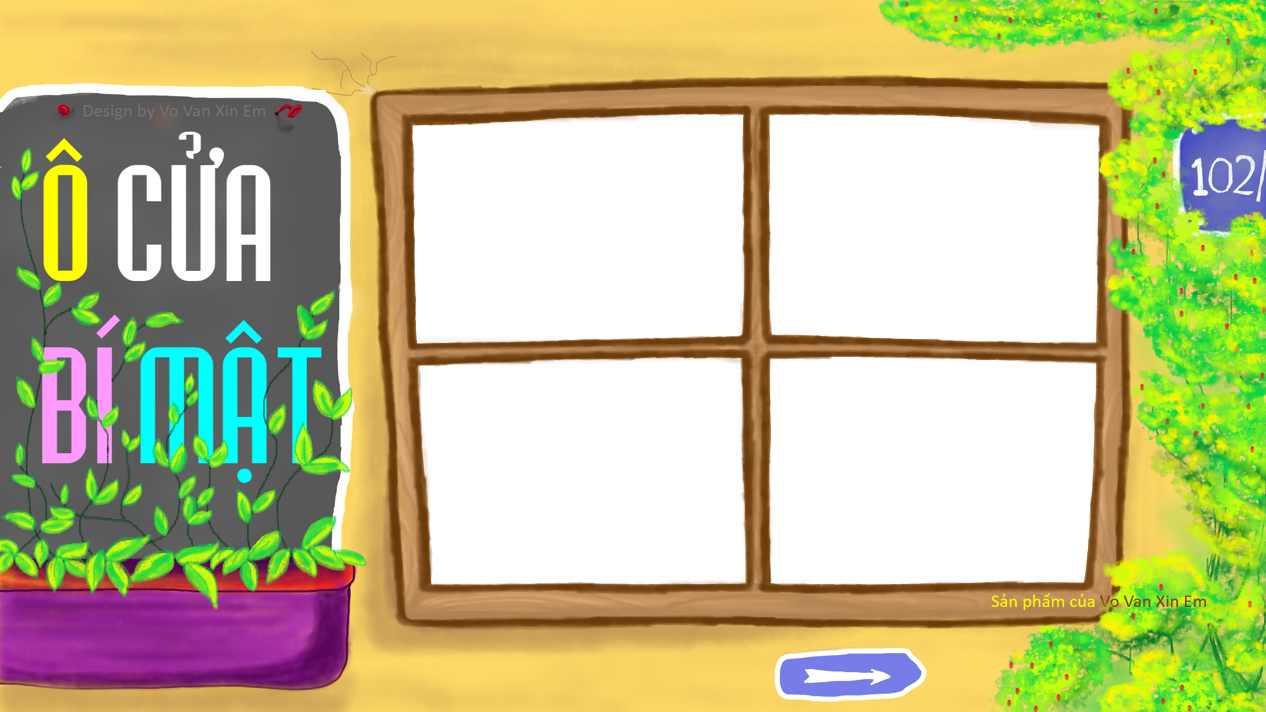 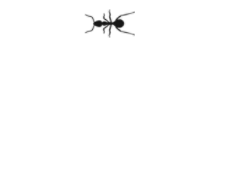 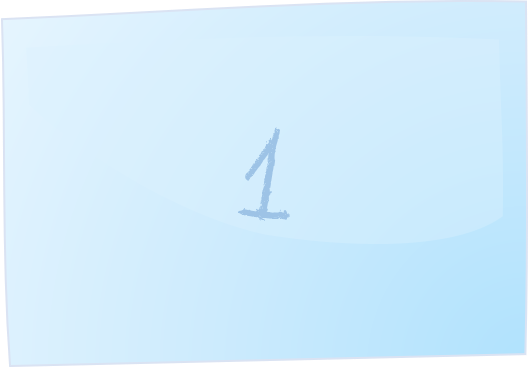 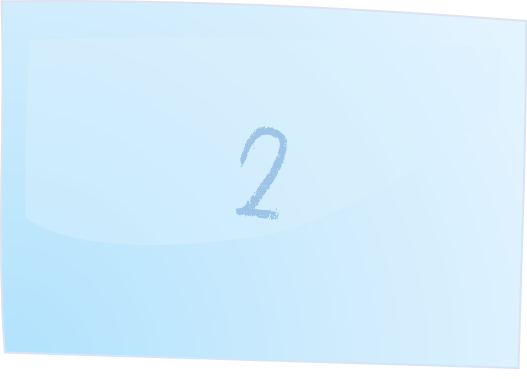 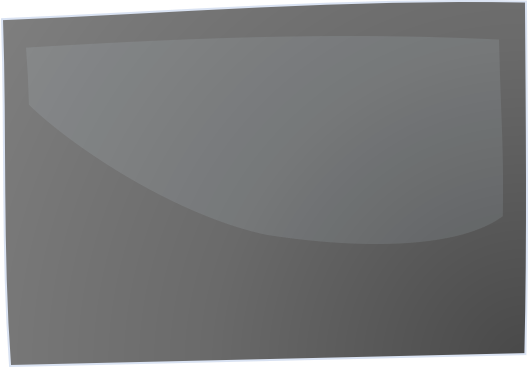 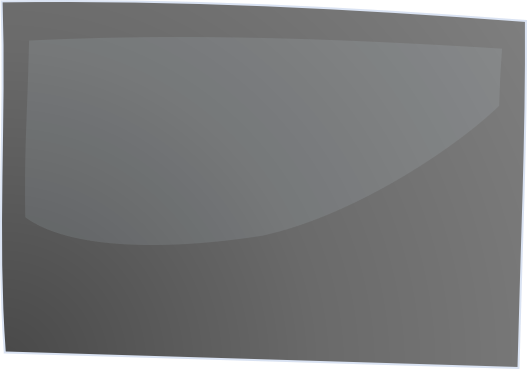 Cầu vồng
Mưa
Các hiện tượng tự nhiên
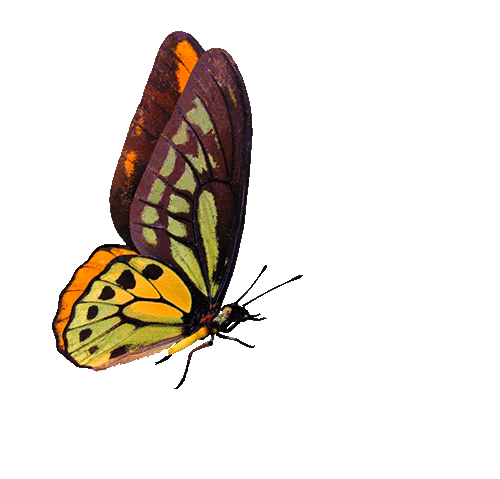 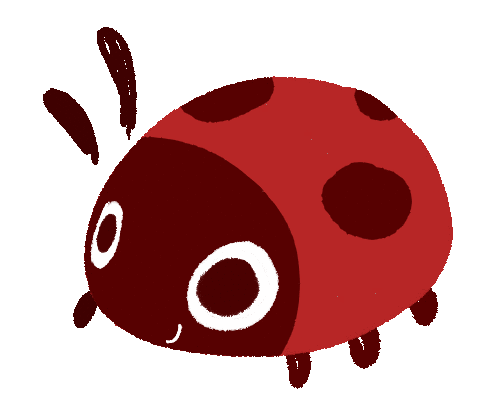 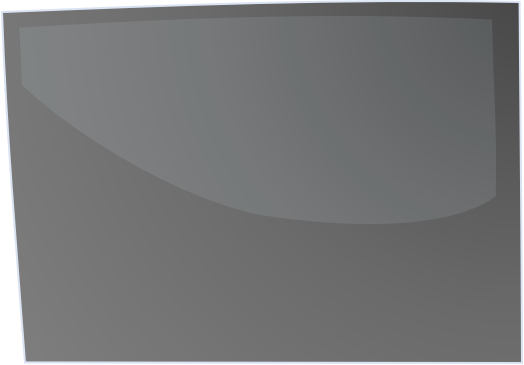 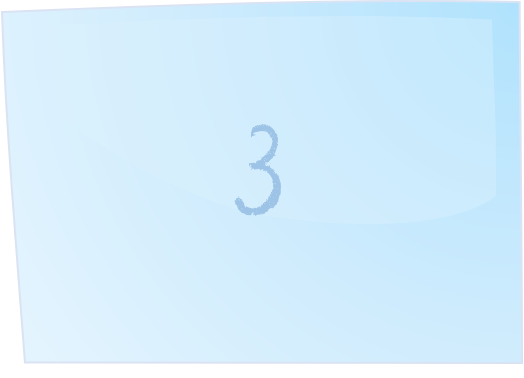 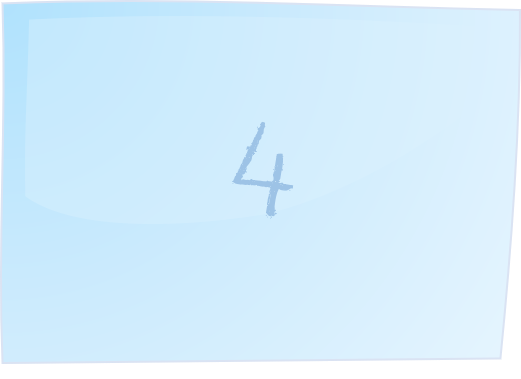 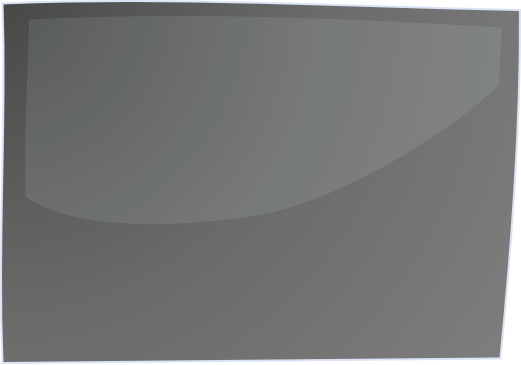 Biển xanh
Sấm sét
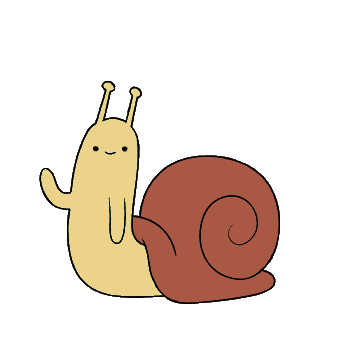 Hình thành kt
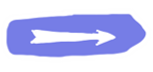 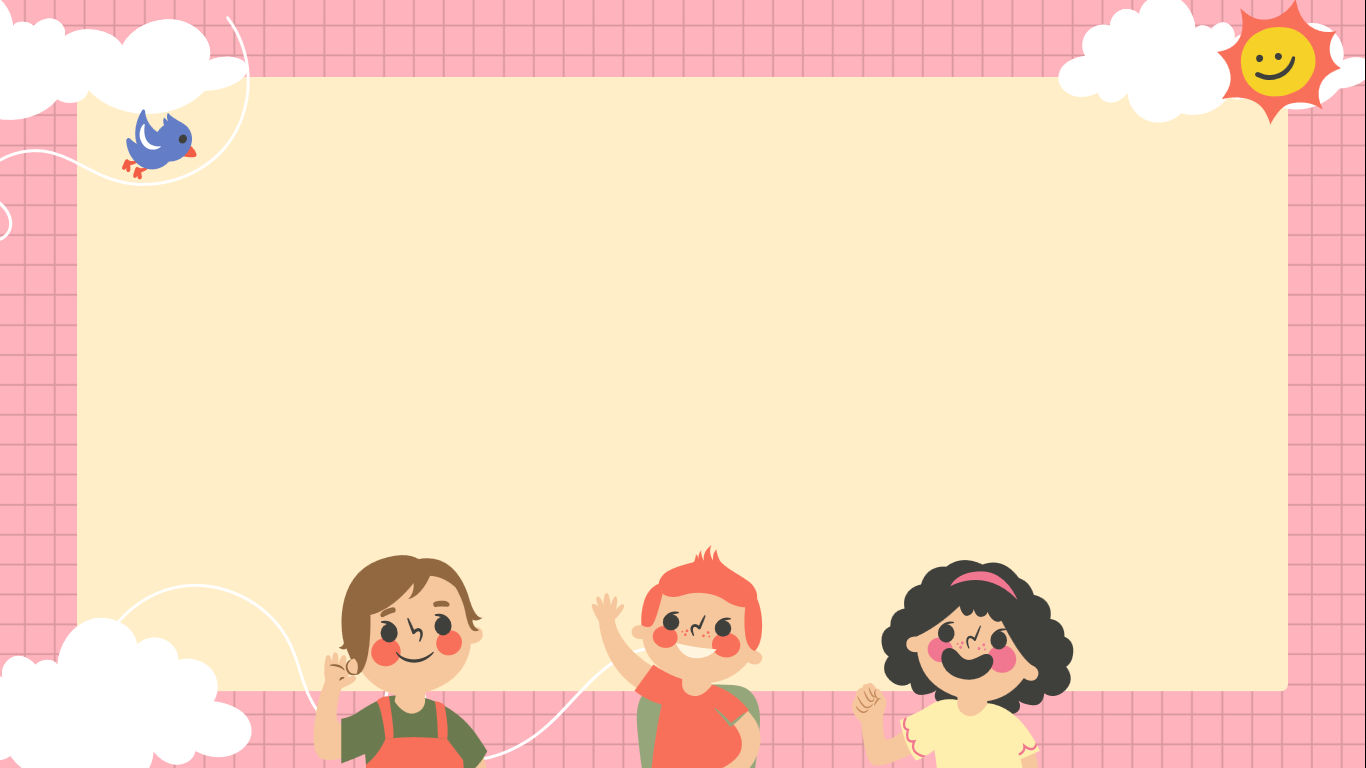 1. Cầu gì ko bắt qua sông
Ko trèo qua suối, lại chồng lên mây
Hiện lên giữa bụi mưa bay
Bảy màu rực rỡ, bé đoán ngay cầu gì?
Cầu vồng
Quay lại
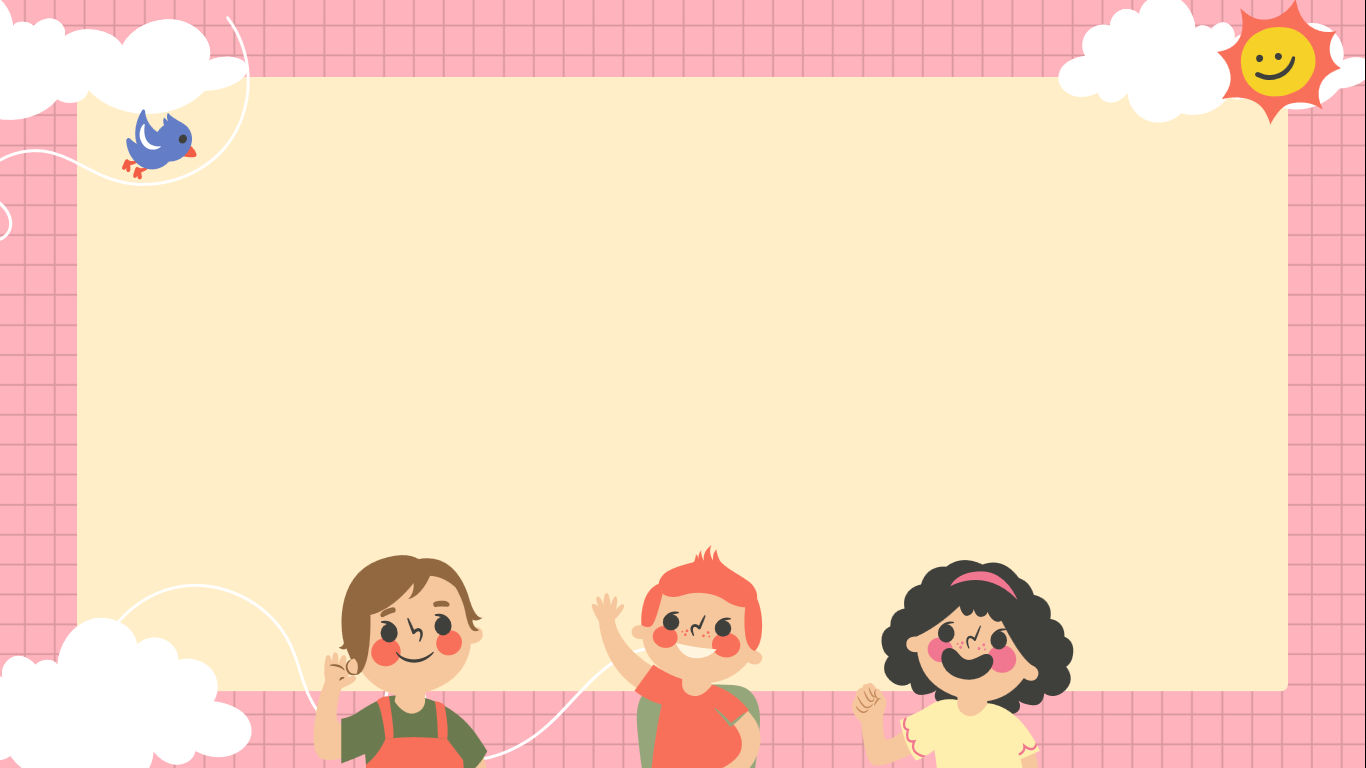 2. Không có quả, không có cây
Thế mà có hạt rụng đầy nơi nơi
Cỏ cây thấy rụng thì vui
Loài vật thấy rụng tìm nơi ẩn mình 
– Là gì
Mưa
Quay lại
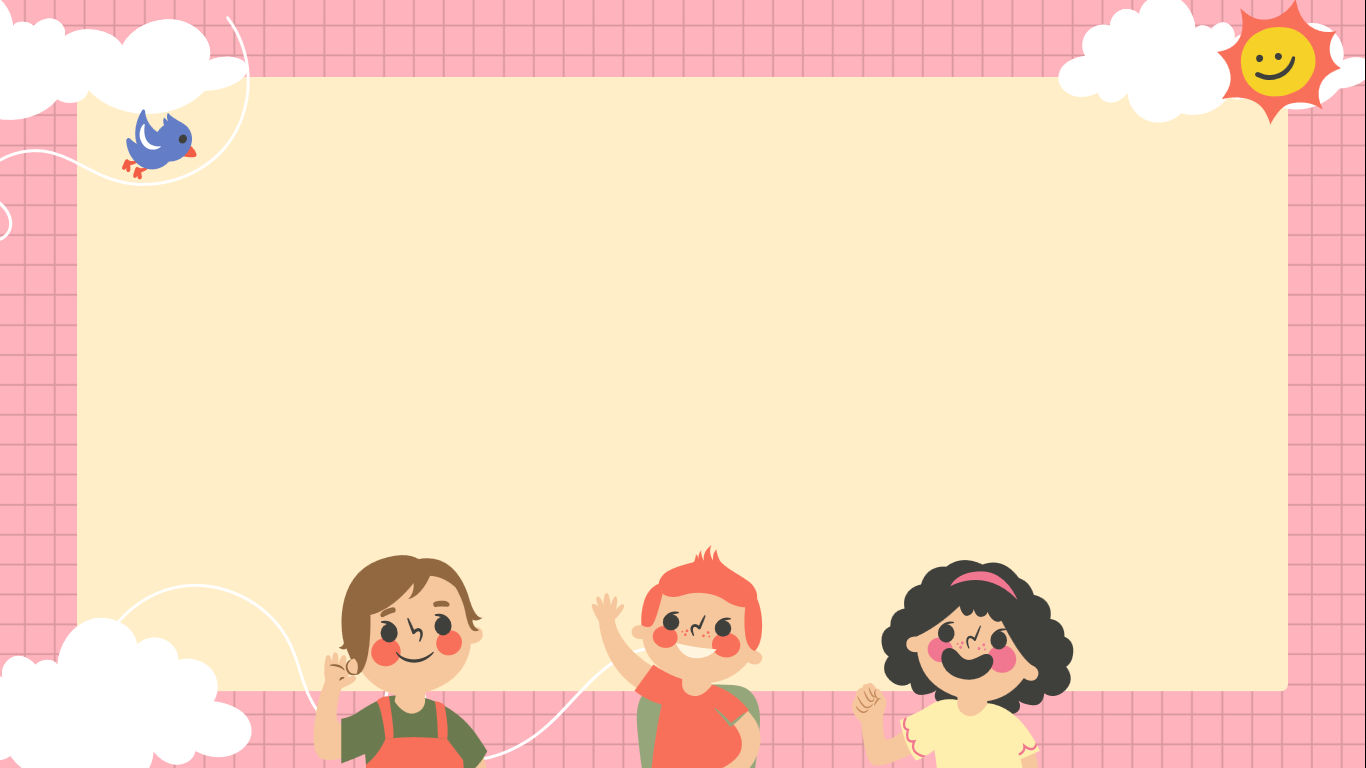 3. Chẳng ai biết mặt ra sao
Chỉ nghe tiếng thét trên cao ầm ầm.
Là gì?
Sấm sét
Quay lại
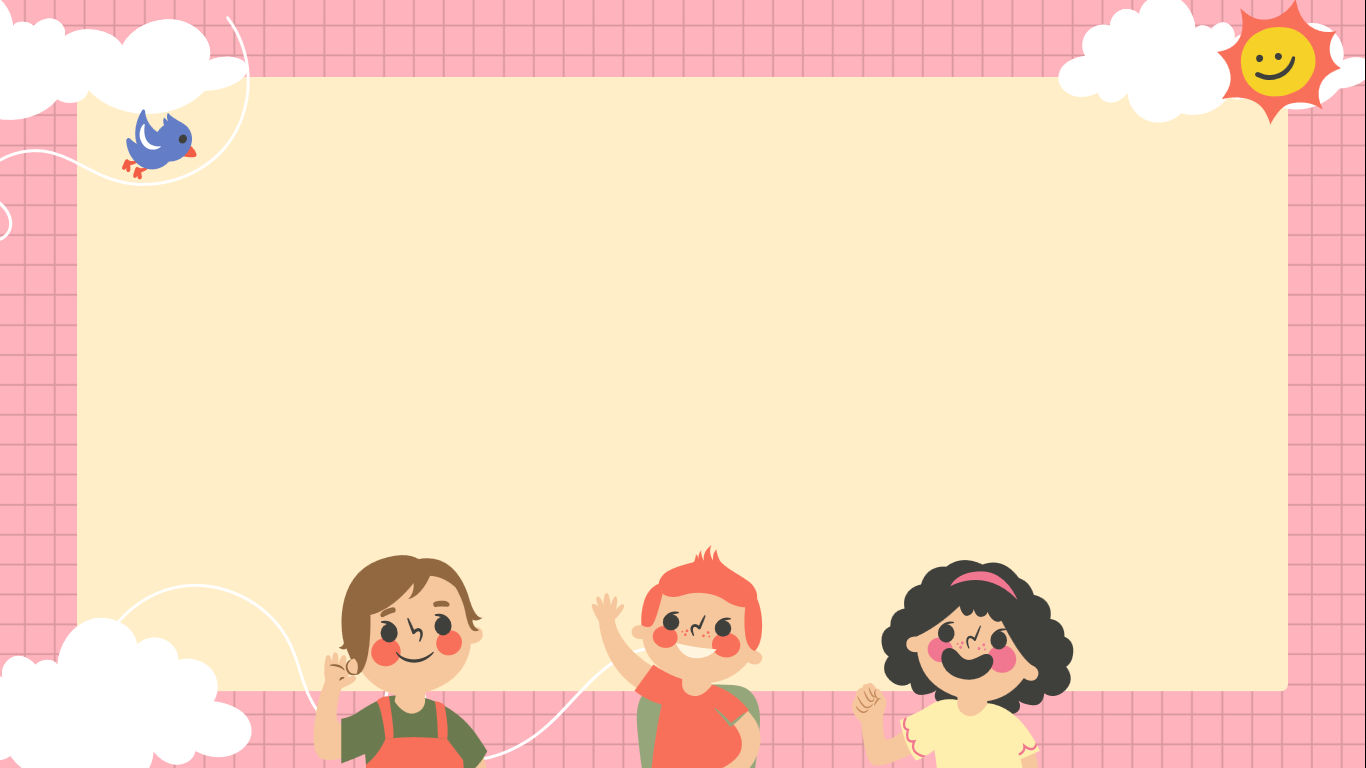 4. Rõ ràng chẳng phảo nồi canh
Thế mà vị mặn , nước xanh , cá nhiều
Biển xanh
Quay lại
Hình thành kiến thức
I
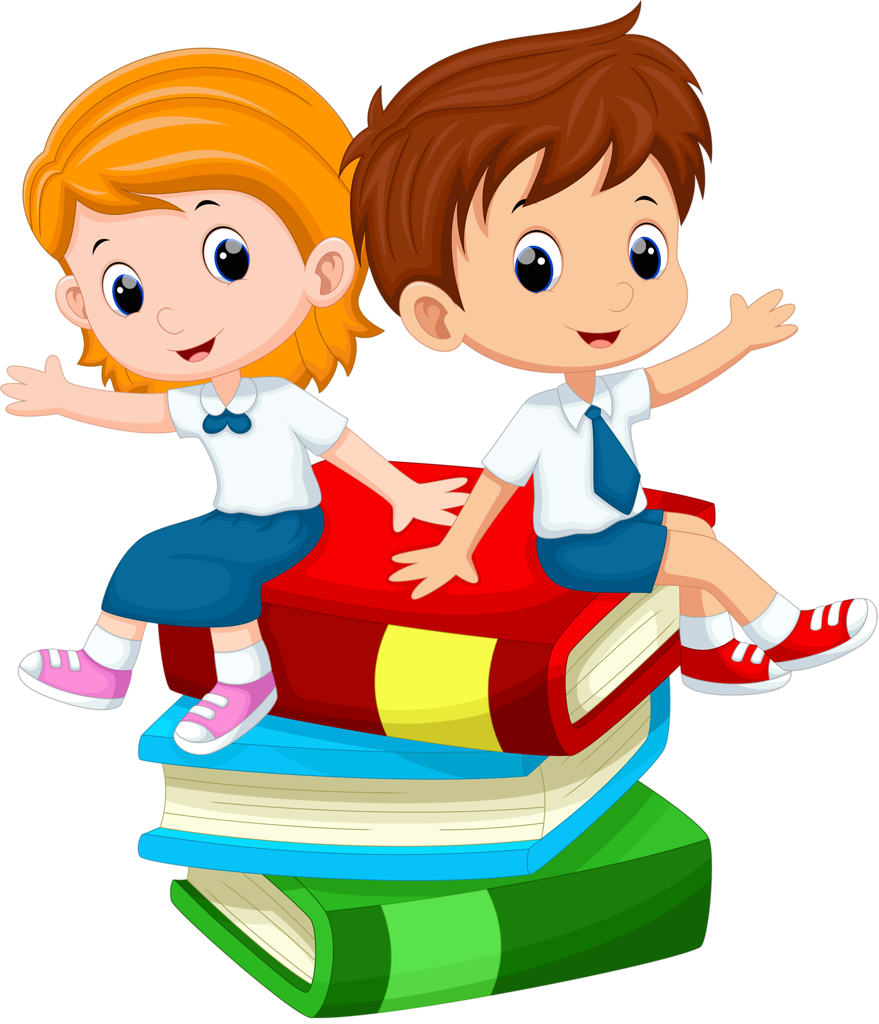 Tri thức về kiểu bài
1. Khái niệm
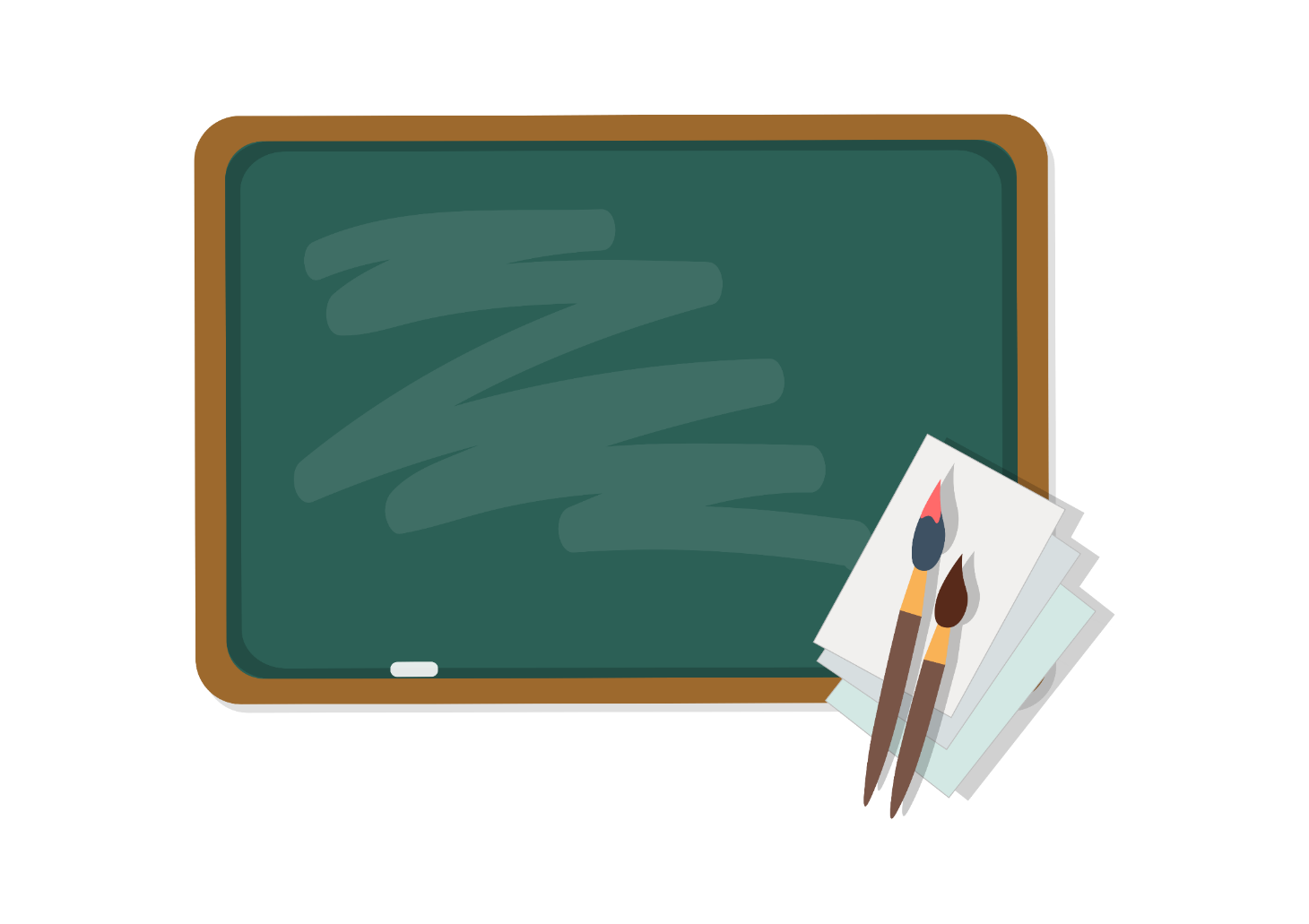 Em hãy cho biết thuyết minh giải thích một hiện tượng tự nhiên là kiểu văn bản như thế nào?
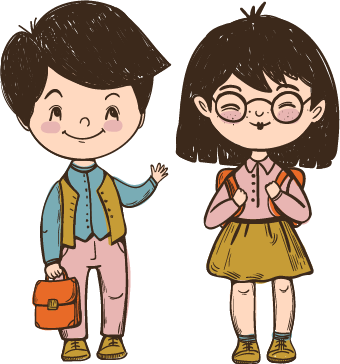 1. Khái niệm
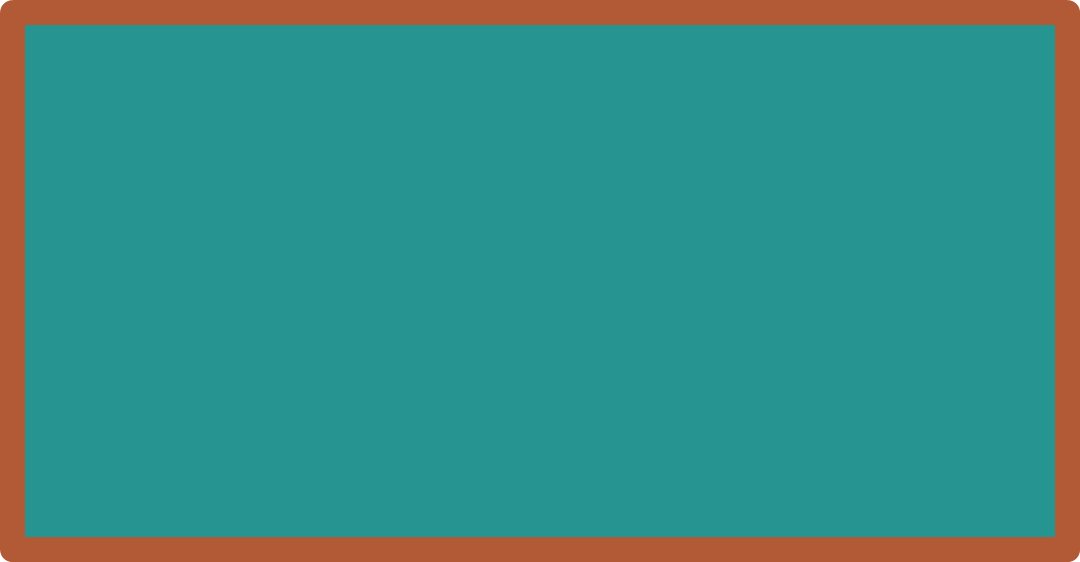 Thuyết minh giải thích một hiện tượng tự nhiên thuộc kiểu văn bản thông tin, được viết để cung cấp thông tin cho người đọc về nguyên nhân xuất hiện và cách thức diễn ra của một hiện tượng tự nhiên.
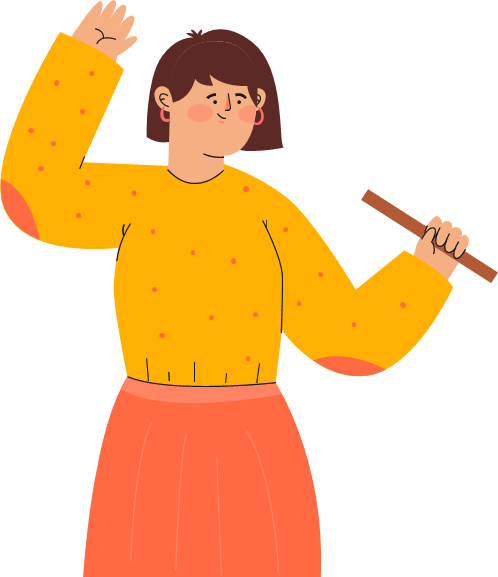 2. Yêu cầu đối với văn bản
a
b
Về nội dung, văn bản cần đảm bảo những yêu cầu sau
Về bố cục, văn bản cần đảm bảo các 3 phần
2. Yêu cầu đối với văn bản
2. Yêu cầu đối với văn bản
Có thể dùng thông tin chi tiết, đề mục và các dấu hiệu hình thức để làm nổi bật thông tin quan trọng.
Giới thiệu khái quát hiện tượng tự nhiên cần giải thích.
Về nội dung, văn bản cần đảm bảo những yêu cầu sau:
Giải thích nguyên nhân xuất hiện và cách thức diễn ra của hiện tượng tự nhiên.
Có thể sử dụng kết hợp một số phương tiện phi ngôn ngữ (sơ đồ, bảng biểu, hình ảnh…) để minh họa và làm nổi bật thông tin quan trọng.
Trình bày thông tin theo một số kiểu cấu trúc như: trật tự thời gian, mức độ quan trọng của đối tượng, mối quan hệ nhân quả hoặc so sánh, đối chiếu.
Trình bày mạch lạc, thuyết phục, không mắc lỗi chính tả, dùng từ, viết câu.
II
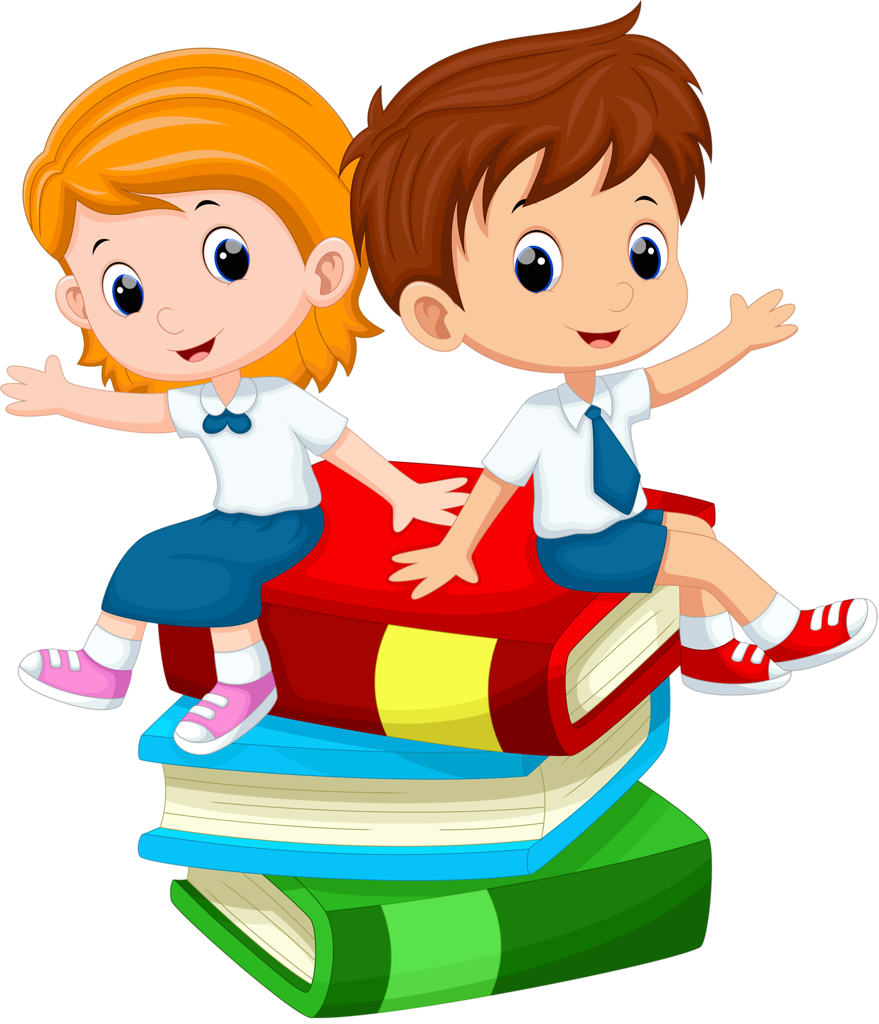 Hướng dẫn phân tích kiểu văn bản
1. Câu 1
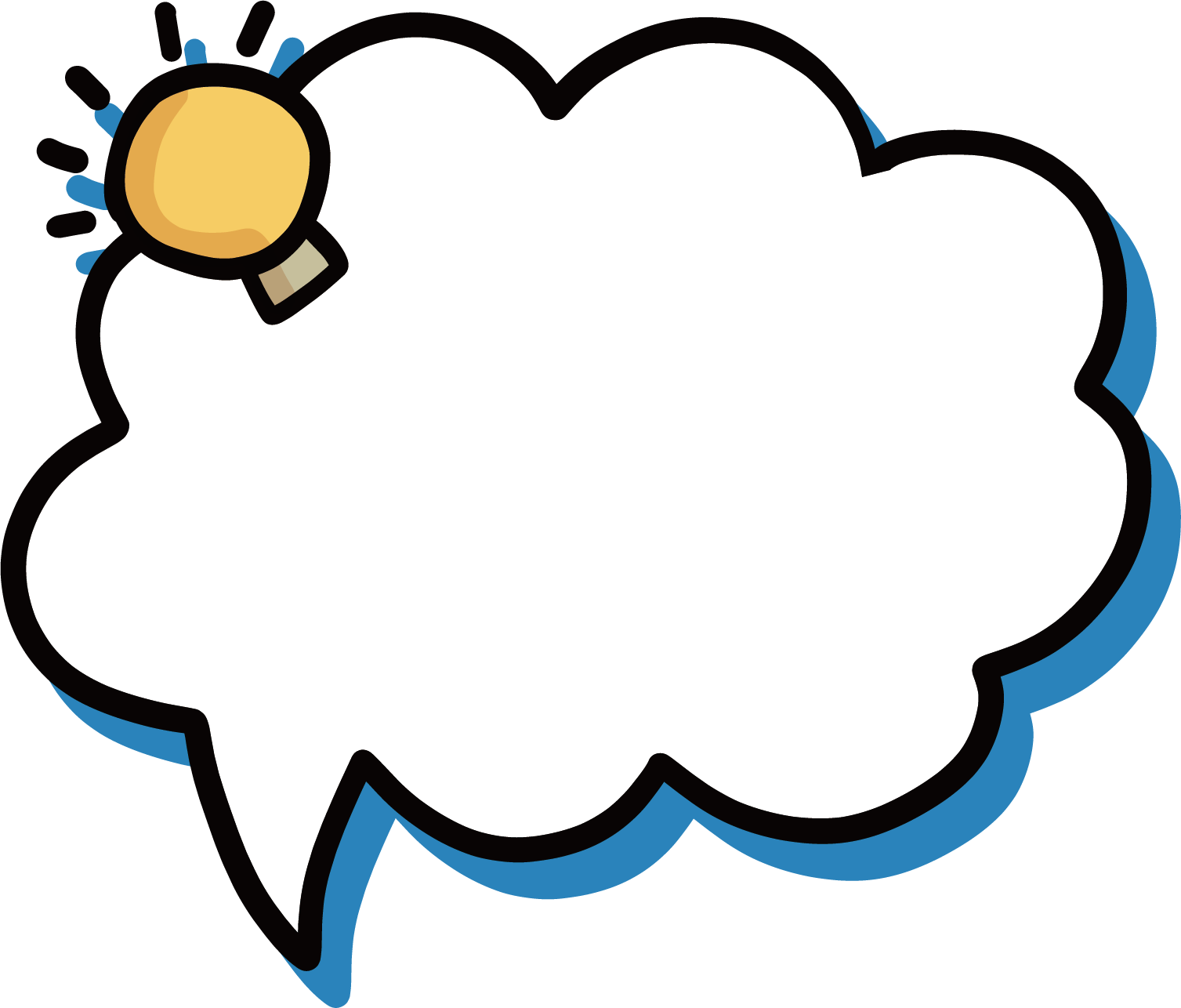 Xác định bố cục của bài viết và nội dung chính của từng phần.
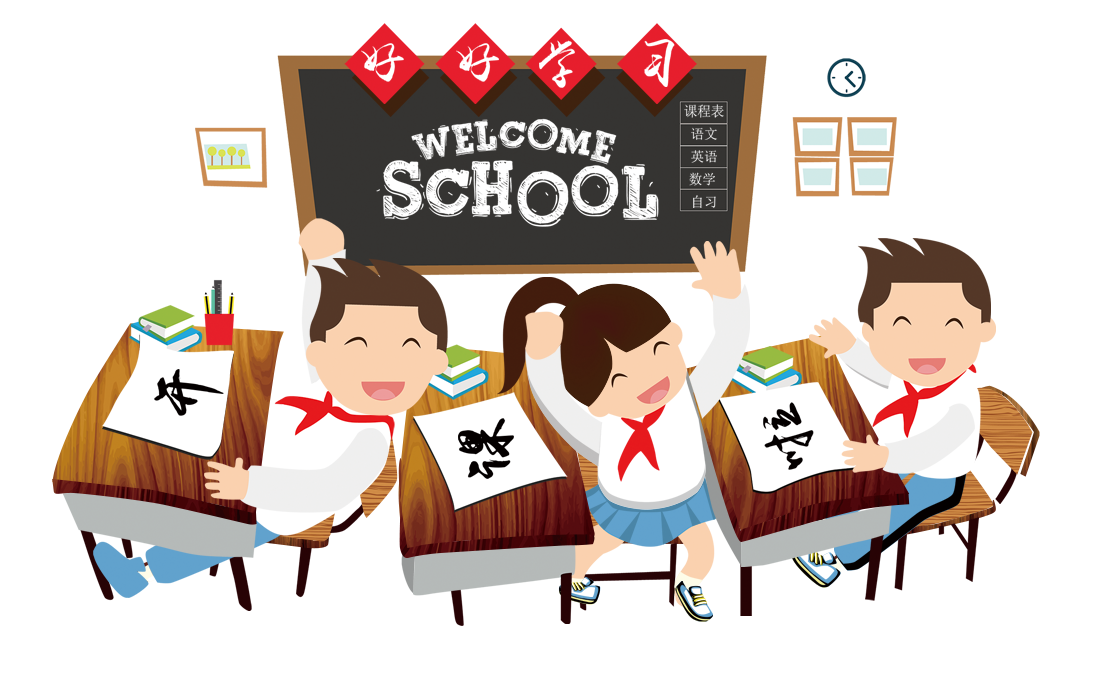 1. Câu 1
Bố cục: 3 phần
Phần mở đầu
Phần nội dung
Phần kết bài
Tóm tắt nội dung đã giải thích.
Giới thiệu chung về hiện tượng tự nhiên muốn giải quyết.
Giải thích nguyên nhân và cách thức diễn ra của hiện tượng tự nhiên.
2. Câu 2
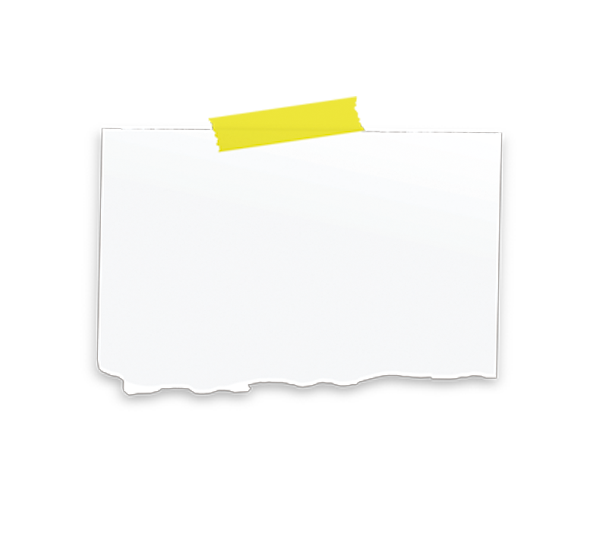 Các đề mục có mối quan hệ như thế nào với nhan đề? Nhận xét về hình thức trình bày nhan đề, các đề mục và tác dụng của chúng.
2. Câu 2
02
01
Hình thức trình bày nhan đề và các đề mục: rõ ràng, dễ hiểu
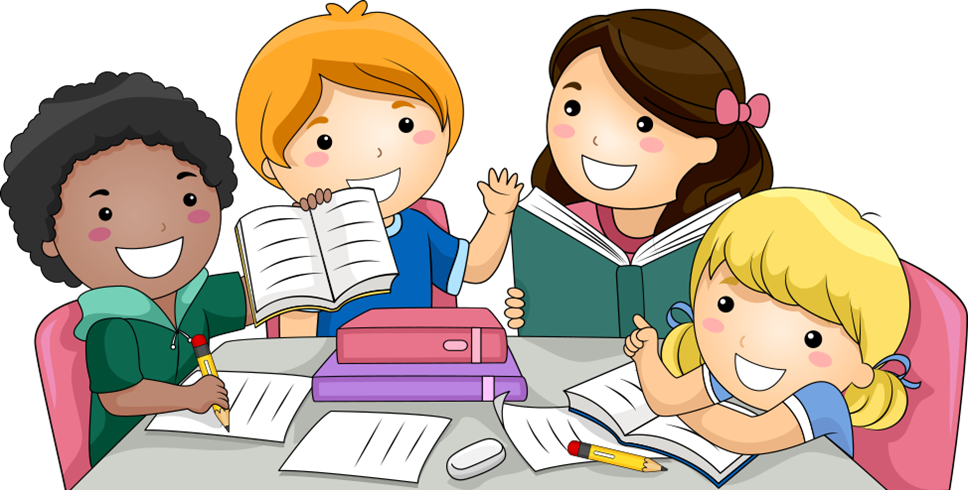 Các đề mục có mối liên hệ bổ sung chặt chẽ với nhan đề.
Tác dụng
giúp giải thích và diễn giải nội dung nhan đề muốn nhắc đến.
3. Câu 3
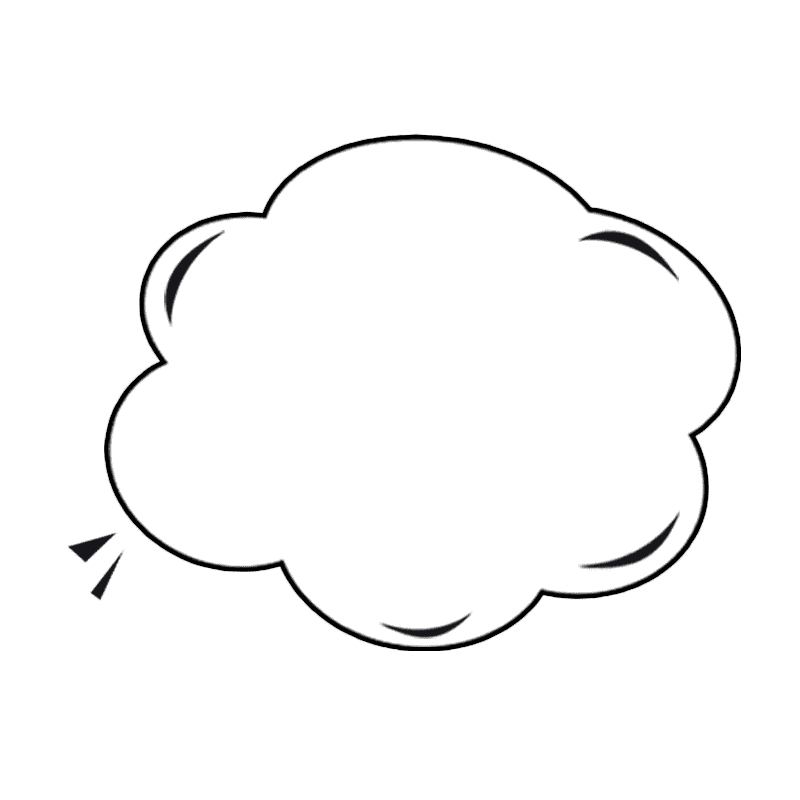 Tác giả in đậm những từ ngữ nào? Mục đích in đậm là gì?
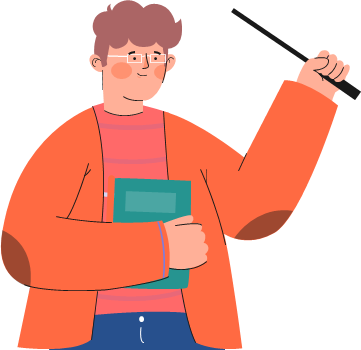 3. Câu 3
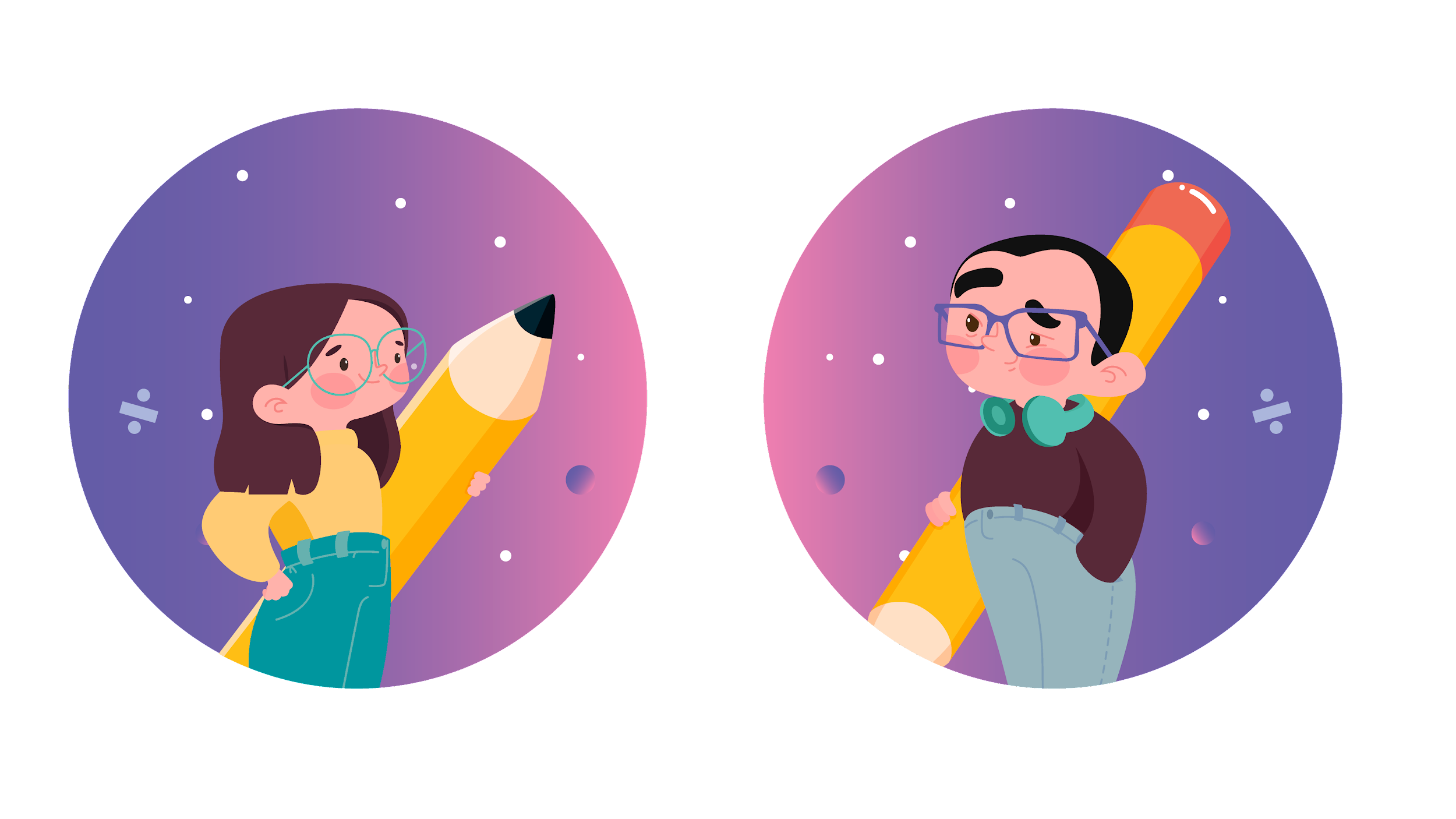 Mục đích: nhấn mạnh và làm nổi bật nội dung văn bản muốn đề cập.
Tác giả in đậm những từ ngữ: “nhật thực”, “nguyệt thực”.
4. Câu 4
Tác giả chủ yếu chọn cách trình bày thông tin như thế nào trong bài viết trên?
1
Dựa vào đâu em có thể xác định được như vậy?
2
Hiệu quả của cách trình bày đó là gì?
3
4. Câu 4
Dựa vào các từ ngữ: “Tuy nhiên”, “sự khác nhau”.
Tác giả chủ yếu chọn cách trình bày thông tin theo cấu trúc so sánh, đối chiếu.
Cách trình bày nhằm giúp cho người đọc, người nghe hiểu rõ và xác định chính xác đối tượng cần tìm hiểu, tránh sai lệch hiểu nhầm thông tin.
5. Câu 5
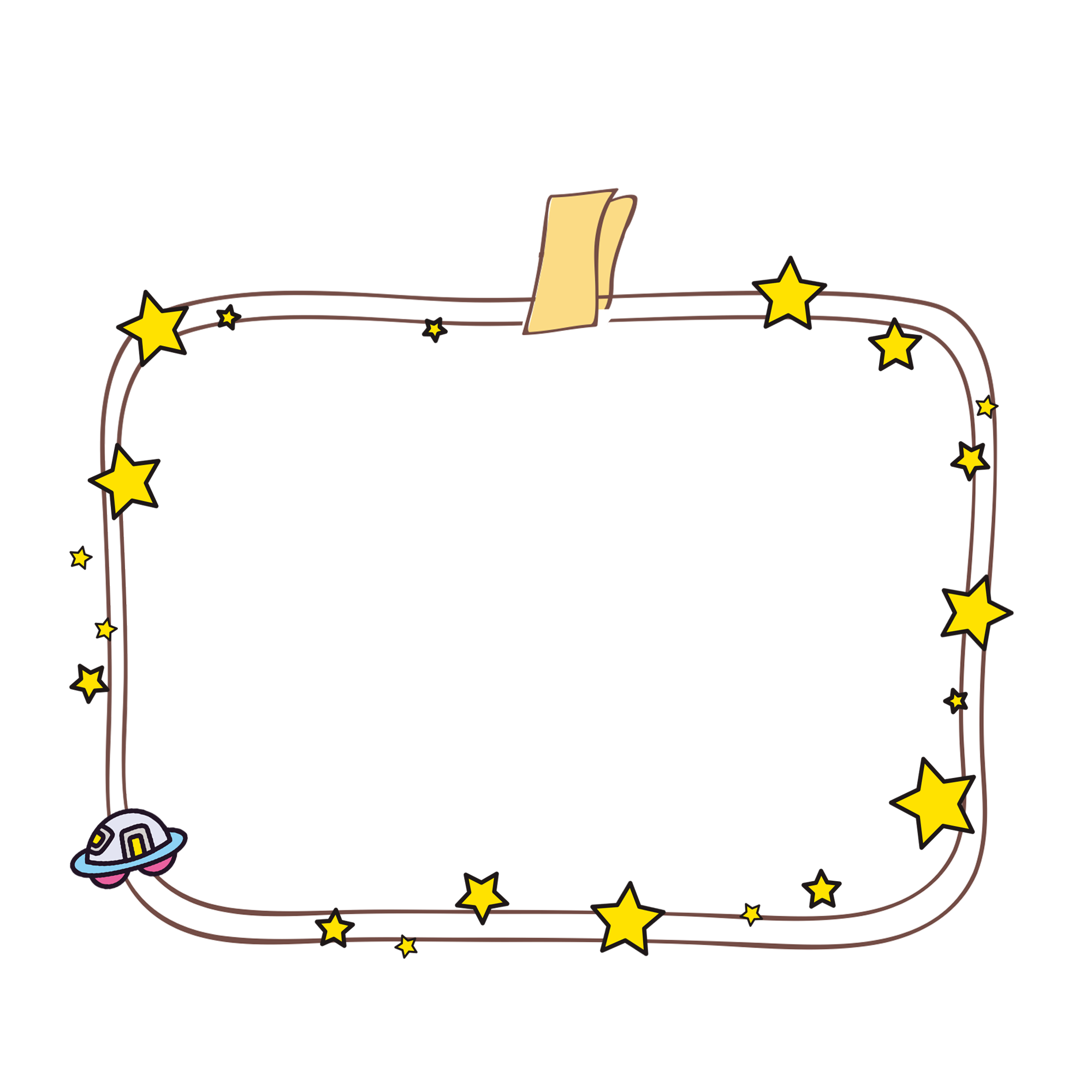 Từ ngữ được sử dụng trong bài viết thuộc các từ ngữ chuyên ngành môn thiên văn học, dễ nghe, dễ hiểu và gần gũi với đời sống thường ngày.
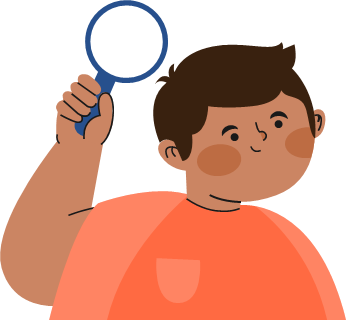 6. Câu 6
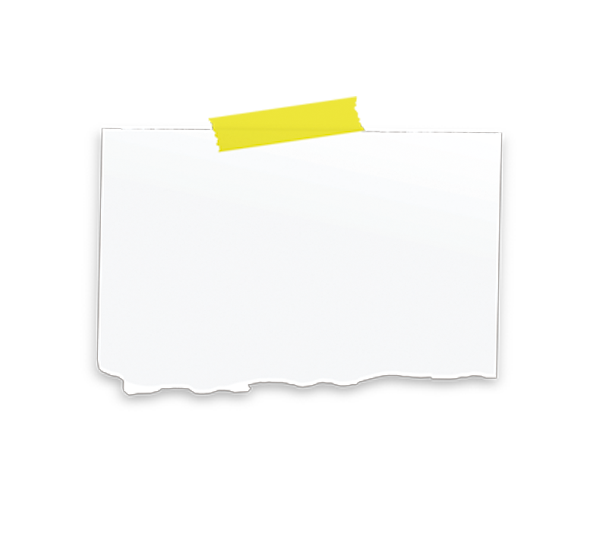 Bài viết đã sử dụng loại phương tiện phi ngôn ngữ nào? Chỉ ra hiệu quả và cách thức trình bày của loại phương tiện ấy trong văn bản.
6. Câu 6
Trả lời
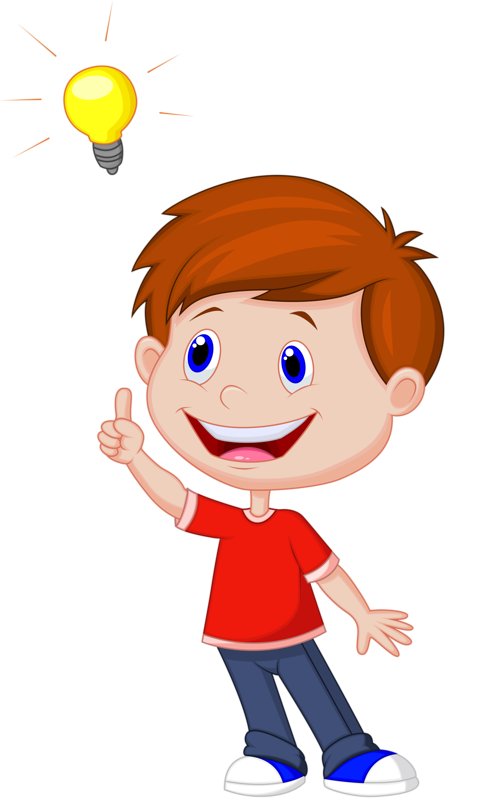 Phương tiện phi ngôn ngữ được sử dụng: Hình ảnh
Giúp cho người đọc dễ hình dung và phân biệt được hai hiện tượng nguyệt thực và nhật thực được nhắc đến trong bài.
III
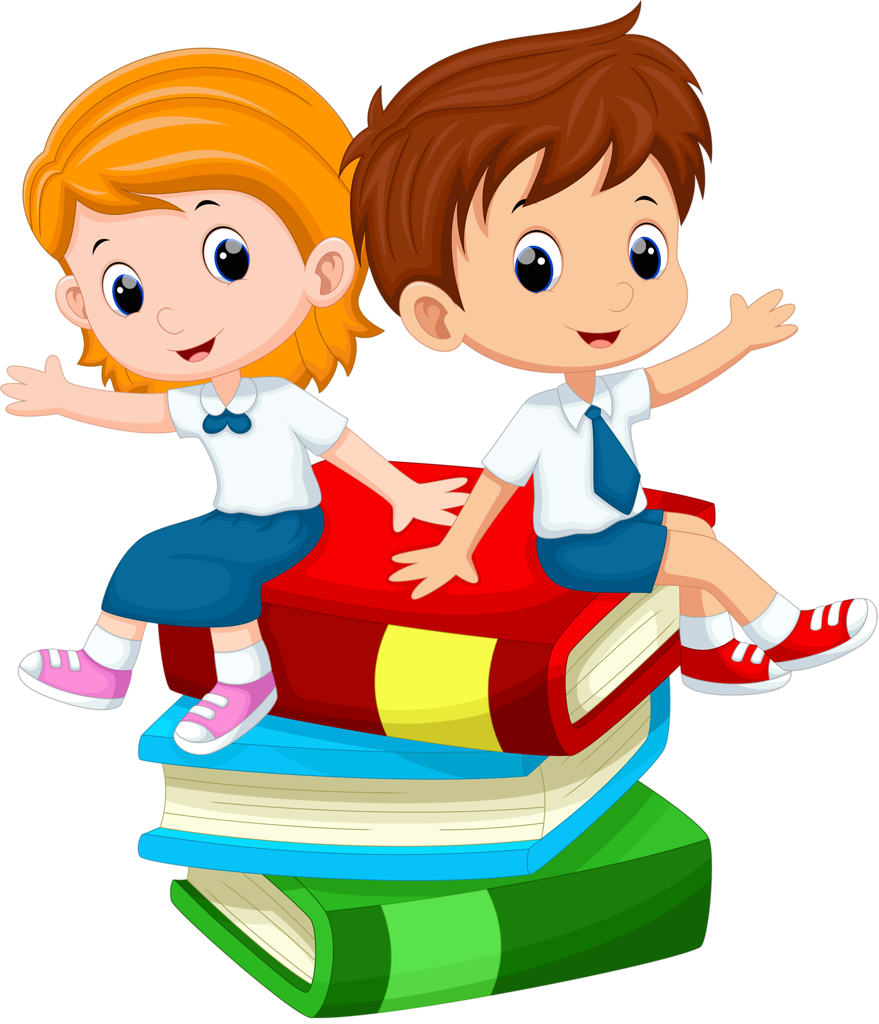 Hướng dẫn quy trình viết